Matematyka is pog
Kształty jako budynki
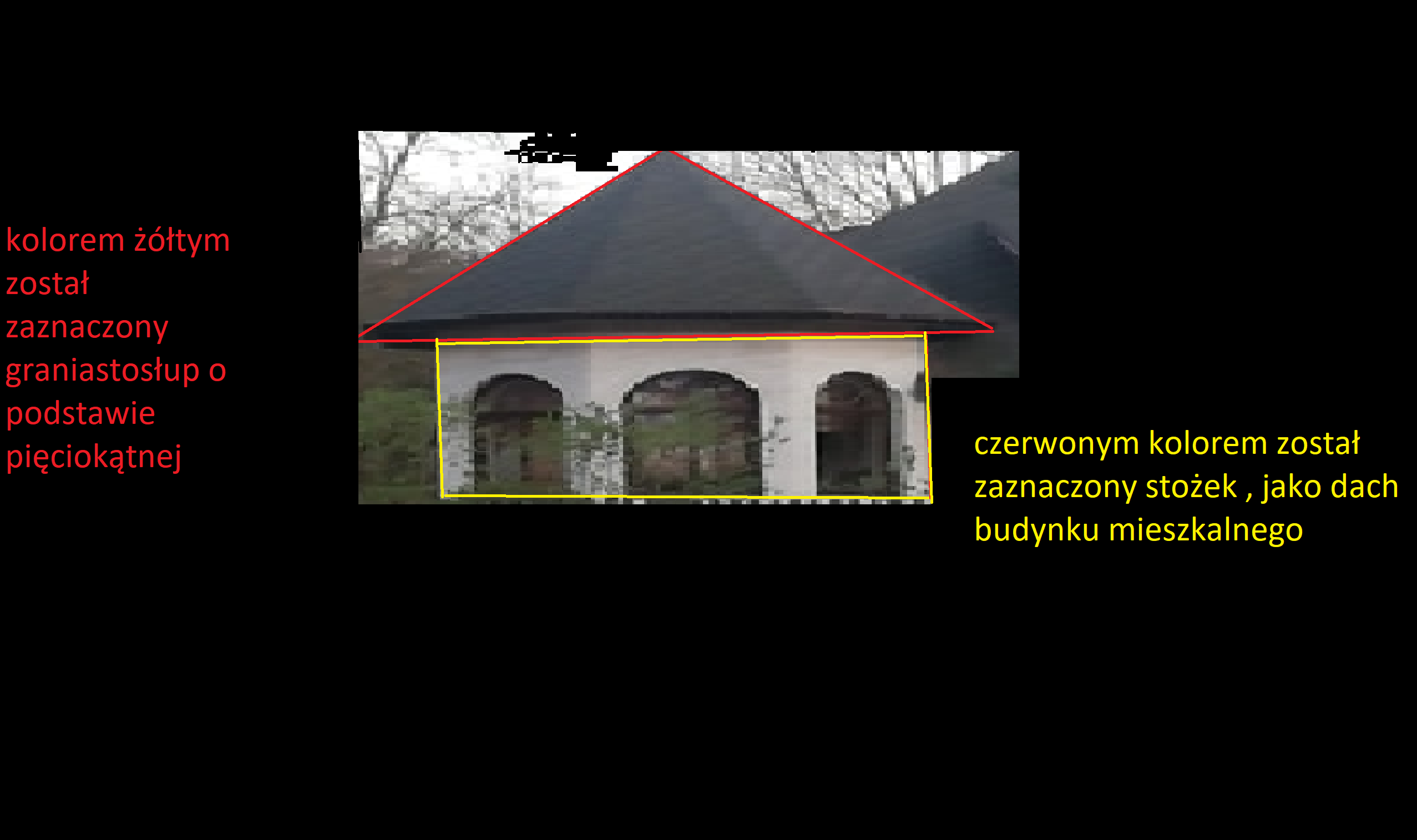 Jako kolumna budynku